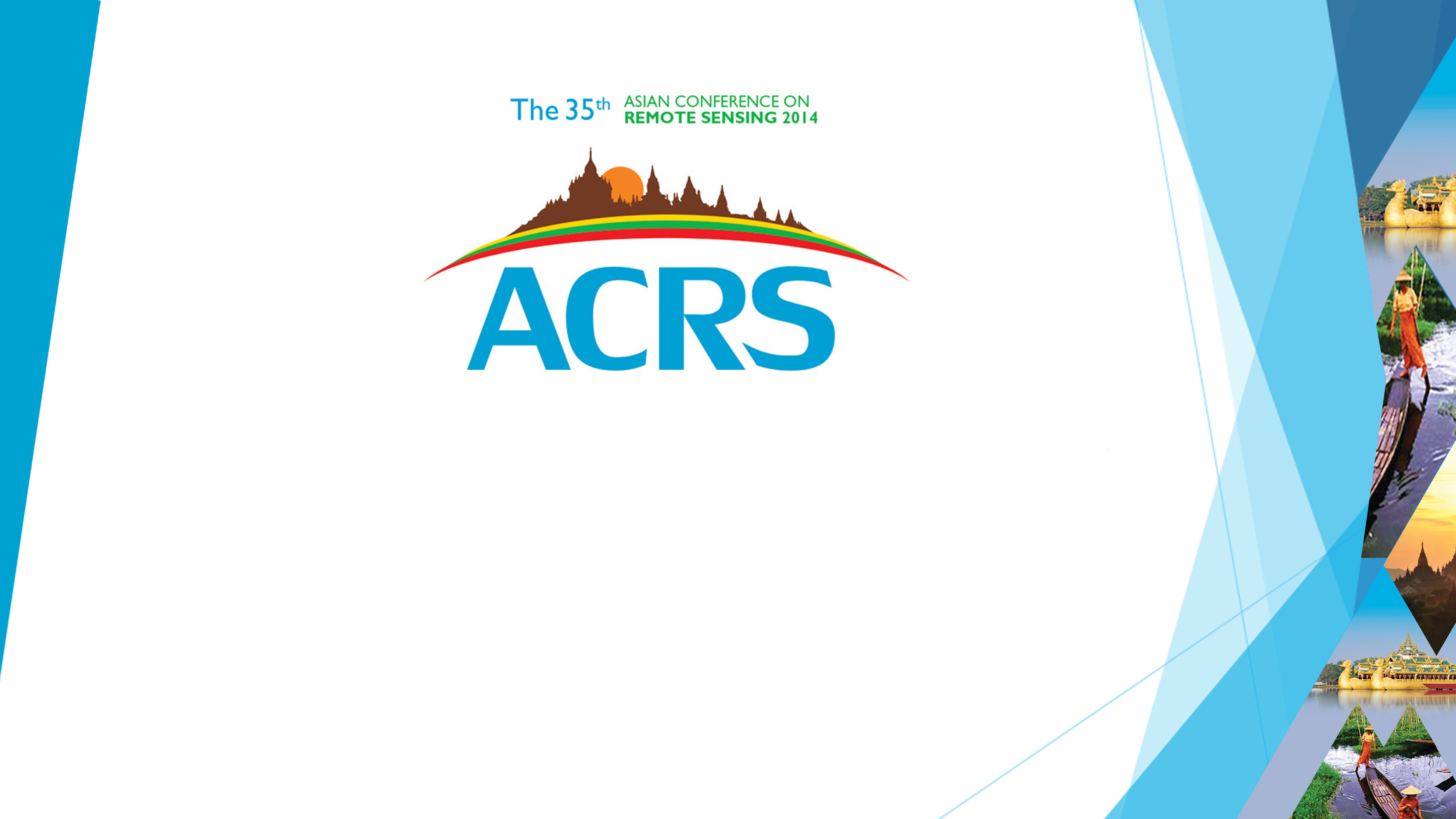 SENSING FOR REINTEGRATION OF SOCIETIES
October 27-31, 2014
Myanmar International Convention Center II
Nay Pyi Taw, Myanmar
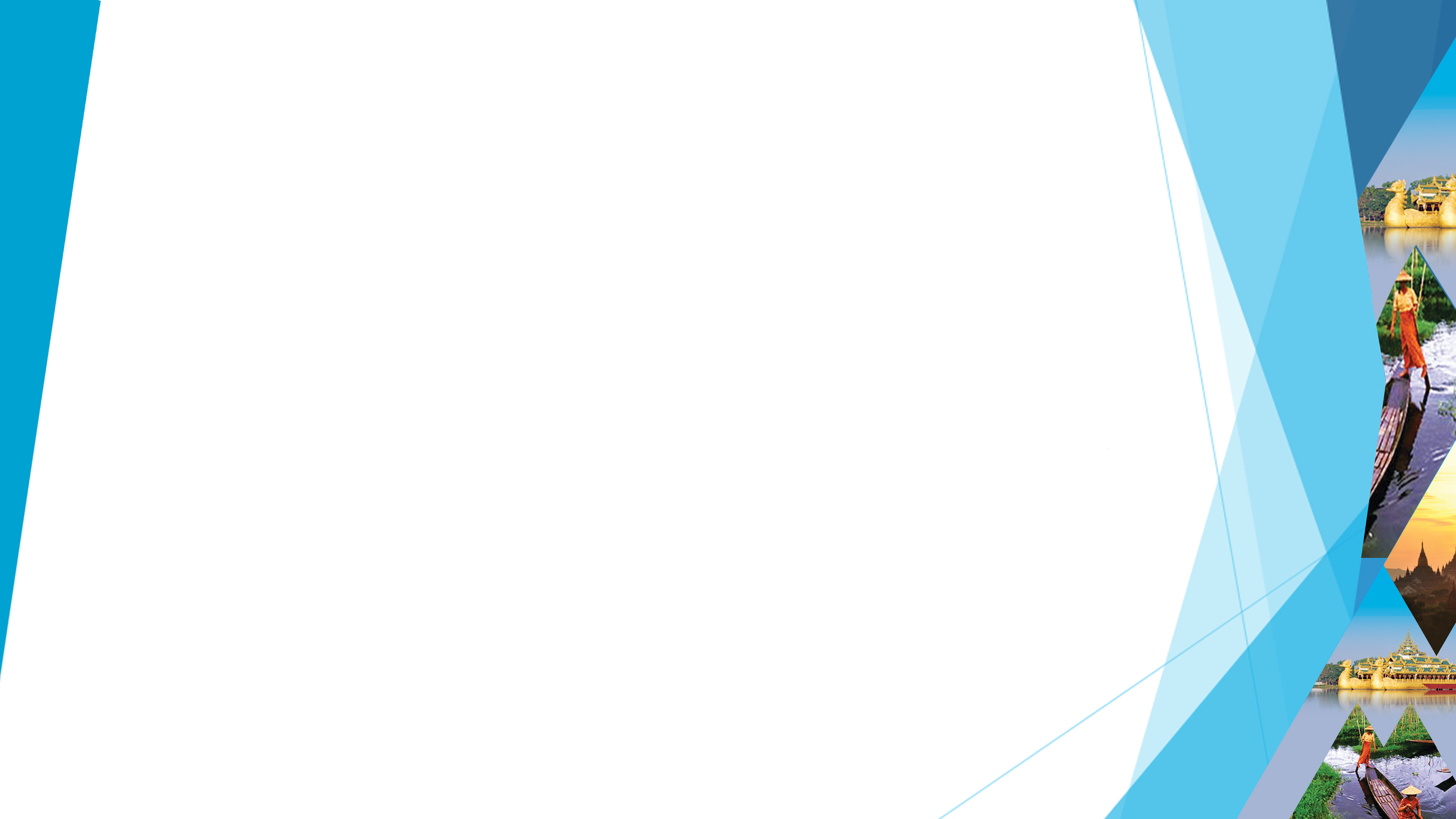 SESSIONS
JAXA SS 1
Session A
Session E
Session PS-1
JAXA SS 2
Session B
Session F
Session PS-2
White Elephant
Session C
Session G
Session PS-3
Student Session
Session D
Session H
WEBCON 4 (I&II)
JAXA SS 1
Space utilization session #1 for SAFE and agriculture 
Chair: Dr. Shinichi Sobue
09:00 ~ 10:40
(28th Oct, 2014)
MENU
JAXA SS 2
Space utilization session #2 for ALOS-1 and QZSS (EO+GNSS) 
Chair: Dr. Lal Samarakoon, GIC, AIT
10:50 ~ 12:30
(28th Oct, 2014)
MENU
White Elephant
13:30 ~ 15:10
(28th Oct, 2014)
MENU
Student Session
Student Activities
15:20 ~ 17:00
(28th Oct, 2014)
MENU
Session A1
INDOOR/3D 
Chair: Dr. Masafumi Nakagawa
09:00 ~ 10:40
(28th Oct, 2014)
MENU
Session A2
AGRICULTURE & CROP
Chair: Dr. Wataru Takeuchi
09:00 ~ 10:40
(28th Oct, 2014)
MENU
Session A3
CLIMATE 
Chair: Dr. Hrin Nei Thiam
09:00 ~ 10:40
(28th Oct, 2014)
MENU
Session A4
FORESTRY 
Chair: Dr. Nyi Nyi Kyaw and Dr. San Win
09:00 ~ 10:40
(28th Oct, 2014)
MENU
Session B1
DATA PROCESSING 
Chair: Dr. Soe Win Myint
10:50 ~ 12:30
(28th Oct, 2014)
MENU
Session B2
AGRICULTURE & CROP 
Chair: Dr. Dr. Bob Ryerson
10:50 ~ 12:30
(28th Oct, 2014)
MENU
Session B3
CLIMATE 
Chair: Dr. Hrin Nei Thiam
10:50 ~ 12:30
(28th Oct, 2014)
MENU
Session B4
FORESTRY 
Chair: Dr. Nyi Nyi Kyaw and Dr. San Win
10:50 ~ 12:30
(28th Oct, 2014)
MENU
Session C1
DATA PROCESSING
Chair: Dr. Soe Win Myint
15:20 ~ 17:00
(28th Oct, 2014)
MENU
Session C2
DECISION SUPPORT & MODELS
Chair: Nguyen Dinh Duong
15:20 ~ 17:00
(28th Oct, 2014)
MENU
Session C3
GIS Models 
Chair: Dr. Swe Swe Aye
15:20 ~ 17:00
(28th Oct, 2014)
MENU
Session C4
NEW GENERATION SENSORS & APPLICATIONS
Chair: Dr. Gu Xinfa and Dr. Kyi Twin
15:20 ~ 17:00
(28th Oct, 2014)
MENU
Session C5
INDOOR/3D 
Chair: Dr. Masafumi Nakagawa
15:20 ~ 17:00
(28th Oct, 2014)
MENU
Session D1
COASTAL ZONE 
Chair: Dr. Myint Myint Khaing
09:00 ~ 10:40
(29th Oct, 2014)
MENU
Session D2
DATA PROCESSING 
Chair: Dr. Emmanuel Baltsavias
09:00 ~ 10:40
(29th Oct, 2014)
MENU
Session D3
DISASTER 
Chair: Dr. Kohei Cho and Dr. Hla Hla Aung
09:00 ~ 10:40
(29th Oct, 2014)
MENU
Session D4
CLIMATE 
Chair: Dr. Masataka Takagi
09:00 ~ 10:40
(29th Oct, 2014)
MENU
Session D5
FORESTRY 
Chair: Dr. Myint Oo
09:00 ~ 10:40
(29th Oct, 2014)
MENU
Session D6
RS/GIS     
Chair: Mr. Maung Maung Than
09:00 ~ 10:40
(29th Oct, 2014)
MENU
Session E1
COASTAL ZONE 
Chair: Dr. Myint Myint Khaing
10:50 ~ 12:30
(29th Oct, 2014)
MENU
Session E2
InSAR-Processing 
Chair: Dr. Peter Shih
10:50 ~ 12:30
(29th Oct, 2014)
MENU
Session E3
DISASTERS 
Chair: Dr. Daw Yin Yin Nwe and Dr. Kohei Cho
10:50 ~ 12:30
(29th Oct, 2014)
MENU
Session E4
DATA PROCESSING
Chair: Mr. Tin Aung Moe
10:50 ~ 12:30
(29th Oct, 2014)
MENU
Session E5
GEOLOGY 
Chair: Dr. Kyaw Sann Oo
10:50 ~ 12:30
(29th Oct, 2014)
MENU
Session E6
LAND RESOURCES
Chair: Dr. Bob Ryerson
10:50 ~ 12:30
(29th Oct, 2014)
MENU
Session F1
COASTAL ZONE 
Chair: Dr. Win Tint and Dr. Hnin Khaing Aye
09:00 ~ 10:40
(30th Oct, 2014)
MENU
Session F2
DATA PROCESSING 
Chair: Dr. Peter Shih
09:00 ~ 10:40
(30th Oct, 2014)
MENU
Session F3
CLIMATE/DISASTER 
Chair: Dr. Kohei Cho and Dr. Aye Aye Khine
09:00 ~ 10:40
(30th Oct, 2014)
MENU
Session F4
CLIMATE 
Chair: Dr. Daw Yin Yin Nwe and Dr. Wataru Takeuchi
09:00 ~ 10:40
(30th Oct, 2014)
MENU
Session F5
GEOLOGY 
Chair: Dr. Hla Hla Aung
09:00 ~ 10:40
(30th Oct, 2014)
MENU
Session F6
WATER RESOURCES 
Chair: Dr. kyaw Zayar Htun and Dr. Basanta Shrestha
09:00 ~ 10:40
(30th Oct, 2014)
MENU
HYPERSPECTRALSENSING
CLASSIFICATION & APPLICATION
Chair: Dr. Peter Shih and Dr. Fuan Tsai
Session G1
10:50 ~ 12:30
(30th Oct, 2014)
MENU
URBAN 
Chair: Dr. Nguyen Dinh Duong
Session G2
10:50 ~ 12:30
(30th Oct, 2014)
MENU
INNOVATIVE UAV APPLICATIONS 
Chair: Dr. Armin Gruen
Session G3
10:50 ~ 12:30
(30th Oct, 2014)
MENU
WebGIS 
Chair: Dr. Lal Samarakoon
Session G4
10:50 ~ 12:30
(30th Oct, 2014)
MENU
FOREST/LAND RESOURCES 
Chair: Dr. Mitsunori Yoshimura
Session G5
10:50 ~ 12:30
(30th Oct, 2014)
MENU
NATURAL RESOURCE MANAGEMENT 
Chair: Dr. Moe Myint and Dr. Basanta Shrestha
Session G6
10:50 ~ 12:30
(30th Oct, 2014)
MENU
LAND RESOURCES 
Chair: Dr. Haruhisa Shimoda
Session H1
09:00 ~ 10:40
(31st Oct, 2014)
MENU
Session H2
NEW GENERATION SENSORS & APPLICATIONS
 Chair: Mr. Kyaw Tin
09:00 ~ 10:40
(31st Oct, 2014)
MENU
Session H3
NEW GENERATION SENSORS & APPLICATIONS 
Chair: Dr. Kyi Twin
09:00 ~ 10:40
(31st Oct, 2014)
MENU
Session H4
NEW GENERATION SENSORS & APPLICATIONS 
Chair: Dr. Gu Xinfa
09:00 ~ 10:40
(31st Oct, 2014)
MENU
Session H5
CAPACITY BUILDING & SATELLITE PROGRAM
Chair: Dr. Kohei Cho
09:00 ~ 10:40
(31st Oct, 2014)
MENU
Session H6
DISASTER & CLIMATE 
Chair: Dr. Kyaw Zayar Htun and Dr. Peter Shih
09:00 ~ 10:40
(31st Oct, 2014)
MENU
Session PS-1
13:30 ~ 15:10
(28th Oct, 2014)
MENU
Session PS-1
13:30 ~ 15:10
(28th Oct, 2014)
MENU
Session PS-1
13:30 ~ 15:10
(28th Oct, 2014)
MENU
Session PS-1
13:30 ~ 15:10
(28th Oct, 2014)
MENU
Session PS-1
13:30 ~ 15:10
(28th Oct, 2014)
MENU
Session PS-1
13:30 ~ 15:10
(28th Oct, 2014)
MENU
Session PS-2
13:30 ~ 15:10
(29th Oct, 2014)
MENU
Session PS-2
13:30 ~ 15:10
(29th Oct, 2014)
MENU
Session PS-2
13:30 ~ 15:10
(29th Oct, 2014)
MENU
Session PS-2
13:30 ~ 15:10
(29th Oct, 2014)
MENU
Session PS-2
13:30 ~ 15:10
(29th Oct, 2014)
MENU
Session PS-2
13:30 ~ 15:10
(29th Oct, 2014)
MENU
Session PS-3
13:30 ~ 15:10
(30th Oct, 2014)
MENU
Session PS-3
13:30 ~ 15:10
(30th Oct, 2014)
MENU
WEBCON4 (1&II)
09:00 ~ 10:40 & 10:50~12:30
(28th Oct, 2014)
MENU